UIG Task Force
Contract Management Committee 14/11/18
Overview Of Taskforce Funding
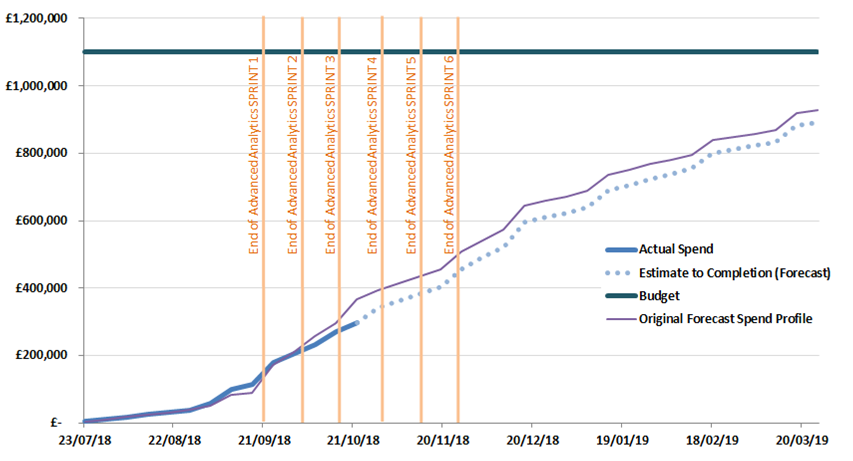